French door
By: Islam Nasyrov,
Andrea Salceda,
Christian Pearson-Lee
Problems
We must create new door designs for Milgard.
We each do a different part of the door. 
We must use 7 types of triangles.
Draw pattern in AutoCAD.
Create a prototype.
Client
Our client is Milgard. 
He wants new designs for his doors.
Solution
We created 3 different parts of the door using triangles.
We created designs using AutoCAD.
We use rotation, translation and reflection.
Rotation
Translation
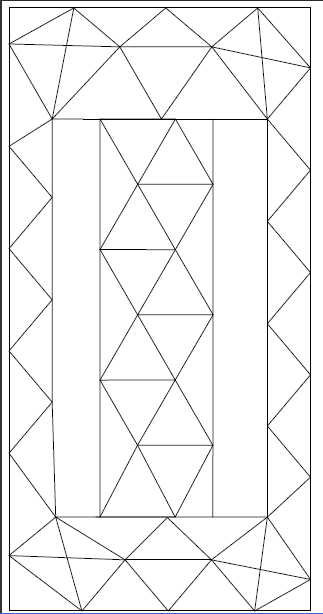 Reflection
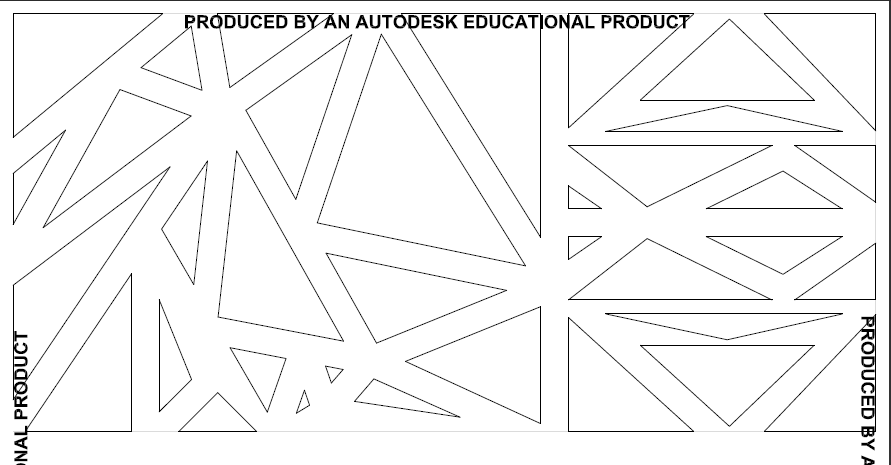 French door
Summary
We create a new door design for Milgard.
 Used 7 types of triangles.
 We did our design in  AutoCAD.  
We must do prototype.